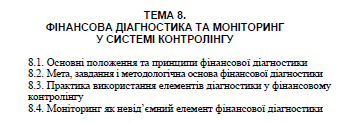 ЛЕКТОР:
д.е.н., професор
Завідувач кафедри фінансів  та і цифрової економіки
Виговська Н.Г.
e-mail:vygng@ukr.net
Порядок проведення діагностики фінансового стану підприємства є таким:
визначення мети та предмета діагностики;
вибір якісних і кількісних показників для діагностування, критеріїв їх оцінювання;
формування інформаційної бази дослідження;
проведення аналітичних, техніко-економічних та математичних розрахунків, факторного аналізу;
виявлення стану досліджуваного процесу (об'єкта) та симптомів кризових явищ, загальних тенденцій фінансово-економічного розвитку об'єкта;
узагальнення результатів діагностування фінансового стану підприємства, підготовка антикризової програми;
розроблення прогнозу розвитку об'єкта та послідовності управлінських рішень для його реалізації.
Принципи фінансової діагностики
своєчасність – діагностику необхідно проводити до створення кризової ситуації, появи перших ознак банкрутства, враховувати динамічність діяльності підприємства;комплексність – окремі явища і процеси доцільно досліджувати в комплексі з усіма іншими взаємопов'язаними явищами, чинниками, цілями;науковість – діагностика проводиться на основі науково обґрунтованих принципів, понять, категорій, закономірностей, на застосуванні методології та методів дослідження;
	автентичність – процес діагностування базується на первинній, достовірній інформації;
	точність – відповідність реальним фактам, цілям і вимогам, які ставляться до процесу діагностування;
	об'єктивність – діагностика має здійснюватися за розробленою програмою дослідження, за чітко визначеними базовими параметрами з мінімальним впливом фактора суб'єктивізму; у процесі діагностики необхідно використовувати тільки реальні факти, методи та заходи, щоб знизити рівень неточних оцінок;
	ефективність – здійснюючи діагностику підприємства, потрібно постійно порівнювати позитивні і негативні наслідки її проведення та витрати, які пов'язані з цим процесом.
Так, для діагностичного аналізу фінансового стану підприємства за стадіями життєвого циклу необхідно виділити такі групи показників
Стадія створення (зародження): показники забезпеченості ресурсним потенціалом; показникиприросту майна; прогнозний показник обсягу реалізації; показники попиту та стану ринку; показники витрат, якості продукції; показники забезпеченості джерелами формування виробничих засобів; порівняльні показники виробництва, збуту, якості та цін підприємств-конкурентів.
Стадія зростання (молодість): показники динаміки обсягів виробництва, збуту та прибутку,беззбиткового обсягу виробництва; показники якості; платоспроможність; показники ефективностівикористання активів; показники руху працівників; показники ефективності витрат; показники фінансовоїстійкості (показники забезпеченості оборотних засобів власними джерелами, коефіцієнт маневреності власногокапіталу, коефіцієнт фінансової незалежності); показники організаційно-технічного рівня підприємства.
Стадія зрілості: показники приросту майна, виробництва і збуту, виконання планів з прибутку; показники асортиментності; показники технічного рівня виробництва; показники фінансового та операційногоризику; показники оборотності засобів; показники фінансової стійкості (коефіцієнт фінансової стійкості;коефіцієнт фінансової незалежності).
Стадія спаду (старіння): показники резервів (економії ресурсів, зниження витрат, збільшення обсягіввиробництва та реалізації, збільшення прибутку (зниження збитку); коефіцієнти ліквідності; показникиструктури та оборотності дебіторської та кредиторської заборгованості, баланс заборгованостей; показникиоборотності активів; показники рентабельності продажів в т.ч. окремих видів продукції.Стадія відродження: показники асортиментності, номенклатурності; коефіцієнт структуридовгострокових зобов’язань; склад та структура грошових потоків; рентабельність капіталу (за видами
https://repo.btu.kharkov.ua/bitstream/123456789/10411/1/Kaschena_Financial_diagnostics_NP_slst_2018.pdf
Дякую за увагу !!!